ОЛИМПИАДА 2014  г. СОЧИ
Презентация подготовлена 
учителем физической культуры 
ГБОУ СОШ № 1362 г. Москвы
Кудрявцевой Юлией Анатольевной
Из истории
Нет в современном мире более популярного зрелища, чем Олимпийские игры. Они имеют огромное значение для всего человечества, поскольку людям всегда был присущ дух соперничества

Слово «олимпиада» изначально означало не сами игры, а четырехлетний промежуток между ними. Древние греки вели хронологию по олимпиадам, начиная с 776 г. до н.э. (например, «третий год 146-й олимпиады»). В честь Олимпийских игр по всей Греции провозглашалось перемирие сроком на месяц.
Из истории
Самая первая Олимпиада прошла скромно: не было торжественного открытия, и в программе была одна-единственная дисциплина — бег на одну стадию (192,27 м)
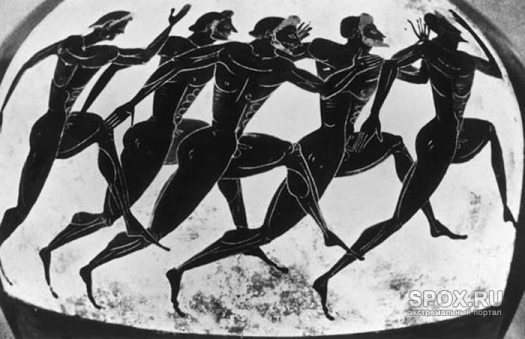 Из истории
Участниками самых первых Олимпийских игр были мужчины. Женщинам запрещалось не только участвовать, но и наблюдать за ходом соревнований.
В 394 году до нашей эры Олимпийские игры указом императора Феодосия I были запрещены. Он был ярым поборником Христианства и считал соревнования, проводившиеся в честь бога Зевса, пережитком язычества. Греки, конечно, были очень этим недовольны, но спорить с властью они не смели
Из истории
«Возрождение» Олимпийских игр произошло только в 1894 году. И вовсе не на родине соревнований — Греции, а в столице Франции — Париже. Пьер де Кубертен, французский педагог и общественный деятель. явился главным инициатором возрождения любимых соревнований древних греков. Им был придумал знаменитый девиз олимпийского движения: «Быстрее, выше, сильнее!».
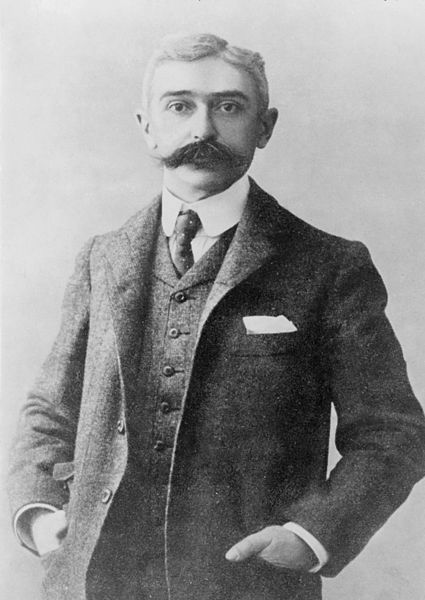 Из истории
Первая Олимпиада современности прошла в столице Греции — Афинах — с 6 по 15 апреля 1896 года. Люди того времени, не привыкшие к столь зрелищным и массовым мероприятиям, приняли Олимпийские игры на ура. Многим запомнилась торжественная церемония открытия соревнований, на которой по традиции зажигают Олимпийский огонь, а спортсмены (тогда в играх участвовали представители 11 стран) торжественно шествуют по «кольцу» стадиона.
Олимпийская клятва
Текст Олимпийской клятвы спортсменов:
	«От имени всех спортсменов я обещаю, что мы будем участвовать в этих Олимпийских играх, уважая и соблюдая правила, по которым они проводятся, в истинно спортивном духе, во славу спорта и во имя чести своих команд.»
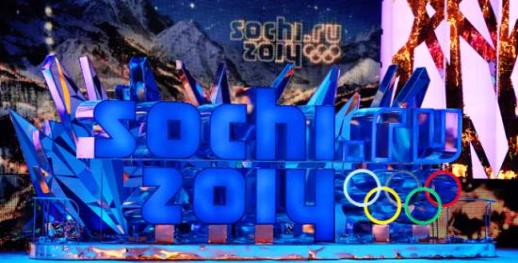 Талисманы Сочи-2014
Горный спасатель-альпинист Леопард живет в кроне огромного дерева, которое растет на самой высокой скале в заснеженных горах Кавказа. Он всегда готов прийти на помощь и не раз спасал расположенную неподалеку деревню от лавин.
     Леопард – прекрасный сноубордист, он научил этому виду спорта всех своих друзей и соседей. У Леопарда веселый нрав, он не может жить в одиночестве и очень любит танцевать.
Талисманы Сочи-2014
За полярным кругом в ледяном иглу живет белый мишка. В его доме все сделано изо льда и снега: снежный душ, кровать, компьютер и даже спортивные тренажеры.
	Белый мишка с раннего детства воспитывался полярниками. Именно они научили его кататься на лыжах, бегать на коньках и играть в керлинг. Но больше всего белому мишке понравилось кататься на спортивных санках. Он стал настоящим саночником и бобслеистом.
Талисманы Сочи-2014
Зайка – самая активная жительница зимнего леса. Ее друзья всегда удивляются – и как она все успевает!? Ведь Зайка не только успевает учиться в Лесной Академии на «отлично», помогать маме в семейном ресторанчике «Лесная запруда», но и участвовать в различных спортивных соревнованиях. 
Зайка уверяет своих друзей, что у нее нет никакого секрета: просто она очень любит спорт. А еще она любит петь и танцевать.
Виды спорта на Олимпиаде в Сочи
Виды спорта на Олимпиаде в Сочи
Биатлон
Лыжная гонка со стрельбой из винтовки.
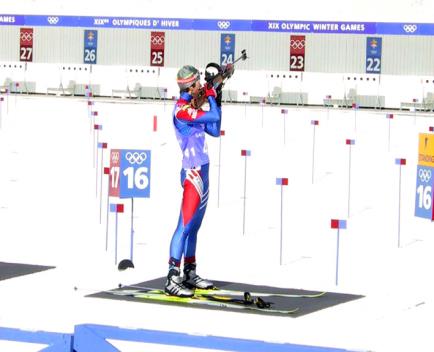 Виды спорта на Олимпиаде в Сочи
Бобслей
скоростной спуск с гор на управляемых санях
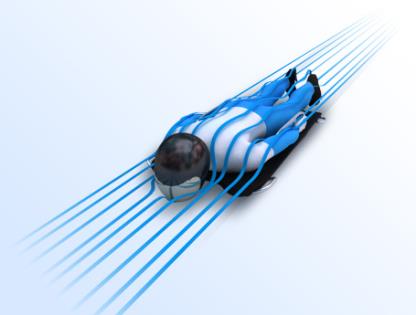 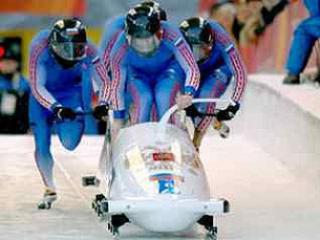 Скелетон
спортсмен лежит на санях головой вперед, вниз лицом, его скорость 130км/ч
Виды спорта на Олимпиаде в Сочи
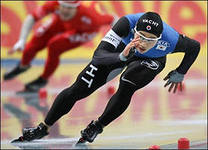 Конькобежный спорт

Фигурное катание





Шорт-трек
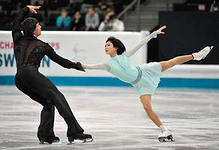 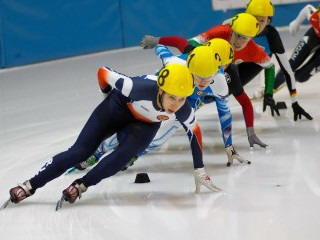 Виды спорта на Олимпиаде в Сочи
Кёрлинг
командная спортивная игра на ледяной площадке. 
Участники двух команд поочерёдно пускают по льду специальные тяжёлые гранитные снаряды («камни») в сторону размеченной на льду мишени («дома»)
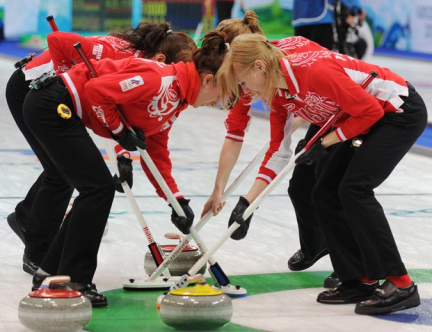 Виды спорта на Олимпиаде в Сочи
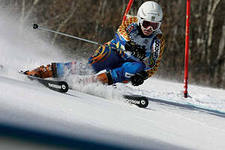 Горнолыжный спорт
Лыжное двоеборье
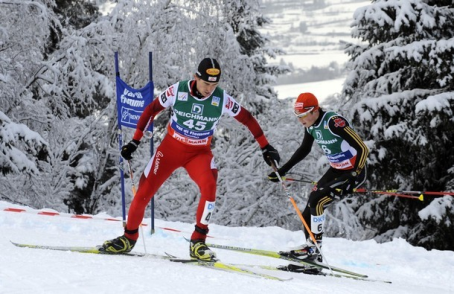 Виды спорта на Олимпиаде в Сочи
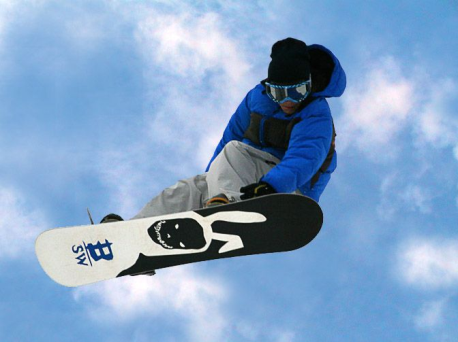 Сноубординг 

Фристайл
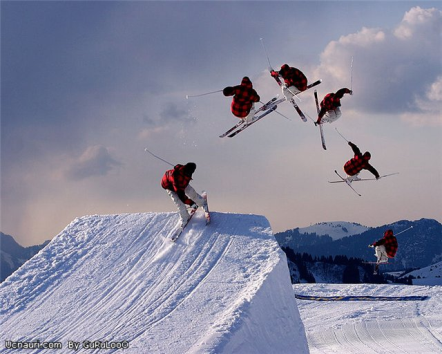 Виды спорта на Олимпиаде в Сочи
Санный спорт
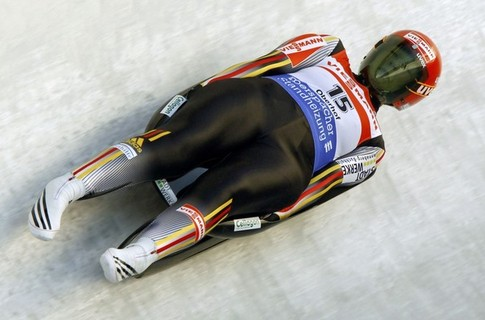 Виды спорта на Олимпиаде в Сочи
Хоккей с шайбой
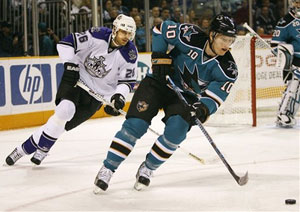 Виды спорта на Олимпиаде в Сочи
Прыжки на лыжах с трамплина
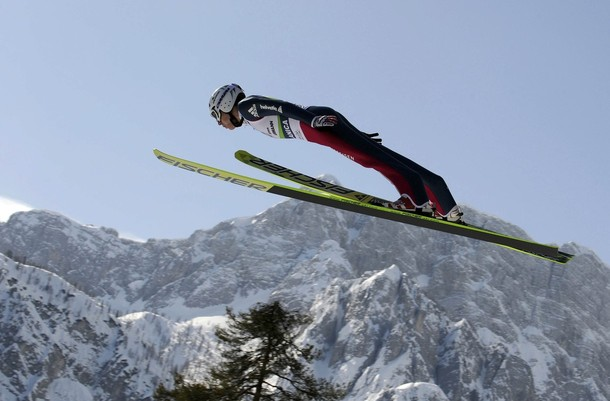